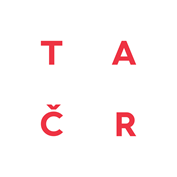 TAČR TB050MMR001     Metodika (standardy dostupnosti) pro návrh veřejné infrastruktury v sídlech
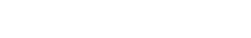 Karel Maier  |  Veronika Šindlerová  |  Jakub Vorel  |  Tomáš Peltan
Konference – Výzkum pro regiony, 26. dubna 2017, Praha
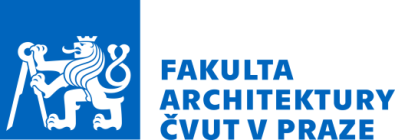 Loga řešitelů
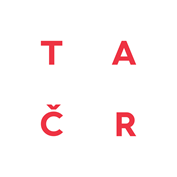 Informace o projektu
Zadání: 
Politika architektury a stavební kultury ČR

schválená Vládou ČR 14/1/2015 usnesením č. 22 

Cíl 1.4 
V sídlech zajistit přiměřenou dostupnost veřejné infrastruktury 

Opatření 1.4.1 
Vytvořit standardy dostupnosti a kapacity zařízení občanského vybavení (zejména pro vzdělávání a výchovu, sociální služby a péči o rodiny, zdravotní služby, kulturu, tělovýchovu a sport, veřejnou správu a ochranu obyvatelstva). […]
Členění metodiky / standardů 
Určení metodiky 
Cíle metodiky 
Druhy veřejných infrastruktur sledované metodikou 
Sledované typy dostupnosti 
Rozlišení typu území z hlediska intenzity jeho využití
Prahy efektivity vybraných zařízení veřejné infrastruktury 
Hodnoty standardů dostupnosti veřejné infrastruktury 
Zásady aplikace standardů a prahů efektivity v procesech územního plánování 
Odůvodnění 
Příloha č. 1: Rešerše existujících publikovaných standardů dostupnosti veřejné infrastruktury 
Příklady aplikace metodiky při zpracování územních plánů
Cíle metodiky / standardů

sjednotit praxi územního plánování při vytváření podmínek pro zajišťování dostupnosti veřejných infrastruktur, jmenovitě vybraných druhů občanského vybavení, dopravní a technické infrastruktury a veřejných prostranství 
podpořit efektivní plánování veřejné infrastruktury území odpovídající typu sídla a charakteru území z hlediska intenzity jeho využití 
identifikovat alternativy rozvoje, které by vedly ke zhoršování dostupnosti veřejných infrastruktur, zejména k rozvoji na plochách, kde nelze nebo není efektivní zajistit odpovídající standard dostupnosti veřejných infrastruktur; vyloučit výběr těchto nežádoucích alternativ a jejich uplatnění v územně plánovací dokumentaci
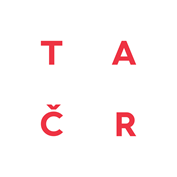 Představení konkrétního výstupu
Metodika (standardy dostupnosti) pro návrh veřejné infrastruktury v sídlech

Standardy dostupnosti jednotlivých druhů, typů a hierarchických úrovní veřejné infrastruktury 
občanské vybavení základní / vyšší 
dopravní infrastruktura – doprava v klidu, veřejná hromadná doprava  
technická infrastruktura 
veřejná prostranství, veřejná  zeleň  

Dostupnost rozlišena 
fyzická – pěší, hromadnou dopravou 
časová – kombinace pěší + hromadná doprava 
sídelně strukturální – dostupnost jako atribut sídla 
Standardy dostupnosti přihlížejí k typu sídla a charakteru území  

města > 10 000 obyvatel; kromě částí < 1 000 obyvatel prostorově nesouvisejících s jádrovým územím města;
obce < 10 000 obyvatel v rozvojových oblastech, pokud vykázaly v uplynulých 20 letech výrazný populační růst anebo stavební rozvoj; kromě částí < 1 000 obyvatel prostorově nesouvisejících s jádrovým územím;
města 1000 – 10 000 obyvatel a ostatní obce > 2000 obyvatel, mimo území zařazená do typů A, a B a kromě částí < 1 000 obyvatel prostorově nesouvisejících s jádrovým územím; 
obcích neuvedené pod typy A až C, a též části < 1 000 obyvatel prostorově nesouvisející s jádrovým územím. 
Metodika je členěna na vlastní „výrokovou“ část metodiky a odůvodnění včetně příkladů aplikace. 
Certifikační řízení proběhlo na MMR dne 16/12/2016.
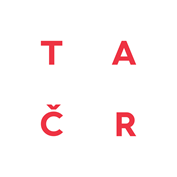 Představení konkrétního výstupu
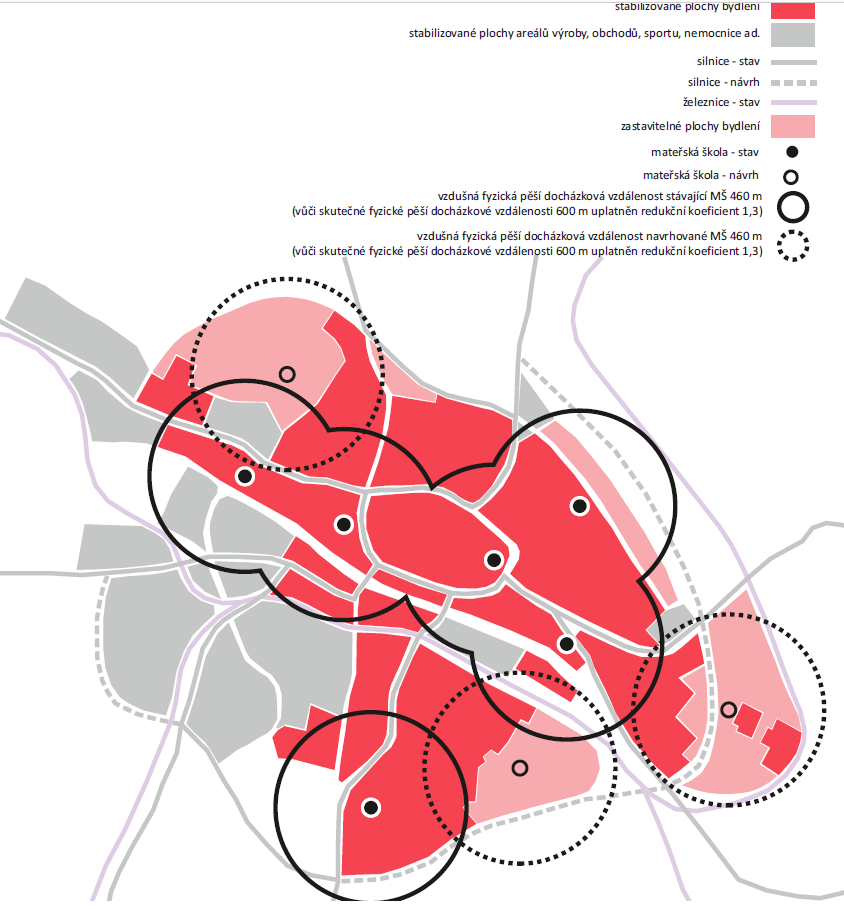 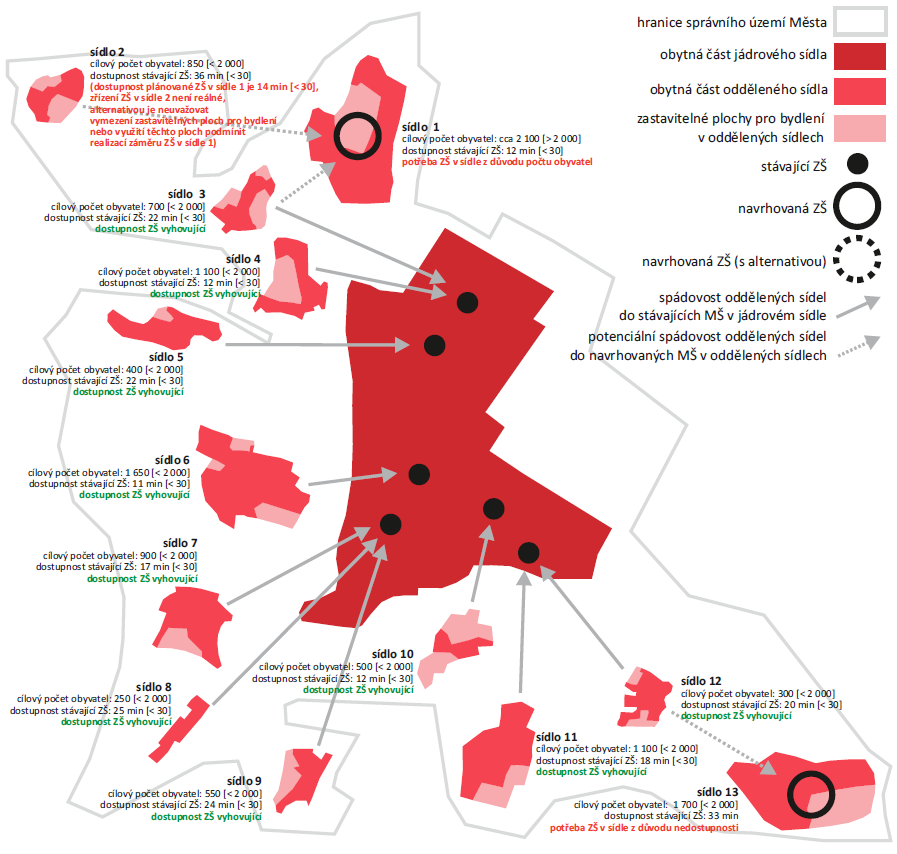 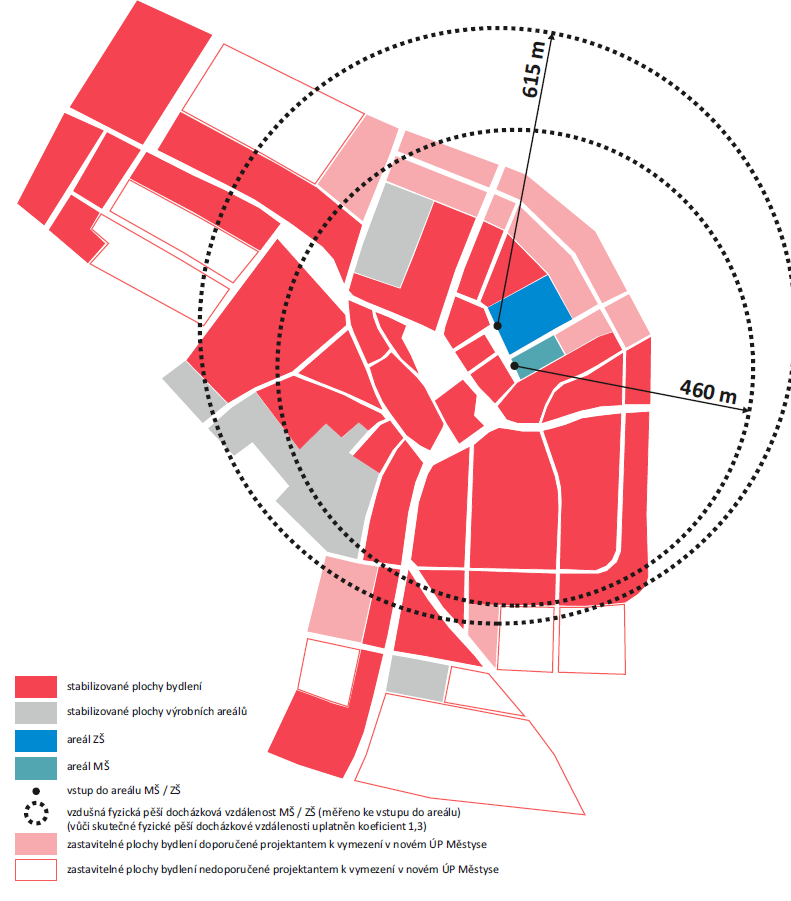 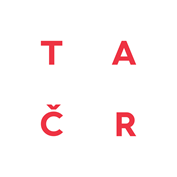 Aktuální použití výsledku
Přínosy metodiky
Zkvalitnění činnosti úřadů územního plánování a zpracovatelů územně plánovacích podkladů a dokumentací
Zajištění podmínek pro odpovídající dostupnost veřejné infrastruktury v nástrojích územního plánování
Použití standardů 
zjišťování a vyhodnocování udržitelného rozvoje území a určení problémů k řešení v územně plánovací dokumentaci 
zpracování doplňujících průzkumů a rozborů 
u zásad územního rozvoje pro koordinaci územně plánovací činnosti obcí […] 
u územních plánů pro stanovení základní koncepce rozvoje území obce, urbanistické koncepce a koncepce veřejné infrastruktury 
návazně a přiměřeně v regulačních plánech
Uživatelé metodiky
Ministerstvo pro místní rozvoj ČR (ústřední orgán státní správy na úseku územního plánování)
Úřady územního plánování
pořizovatelé územně plánovacích podkladů a územně plánovacích dokumentací
zpracovatelé územně plánovacích podkladů a územně plánovacích dokumentací
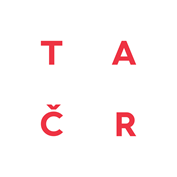 Děkujeme za pozornost



Kontakt na řešitele:
Prof. ing. arch. Karel Maier, CSc 
ČVUT v Praze – Fakulta architektury 
telefon 224356324
e-mail maier@fa.cvut.cz